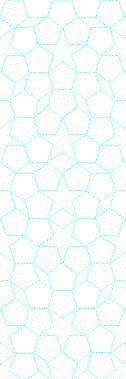 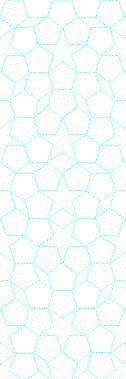 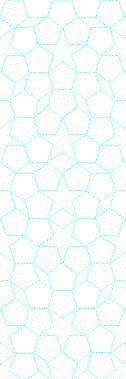 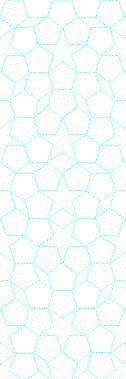 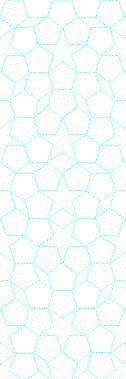 YTÜ 
FEN EDEBİYAT FAKÜLTESİ 
KİMYA BÖLÜMÜ
SEMİNER DERSİ SUNUMU
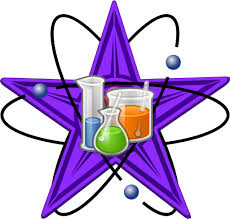 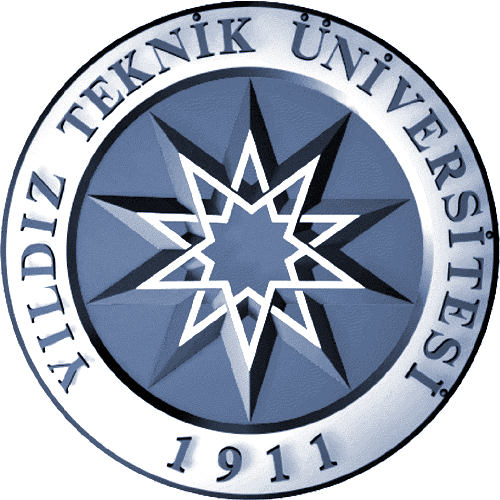 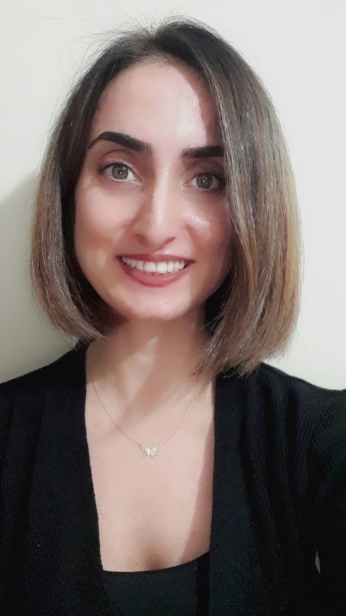 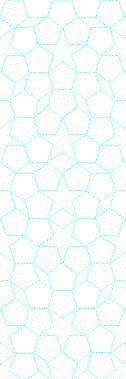 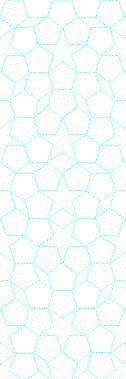 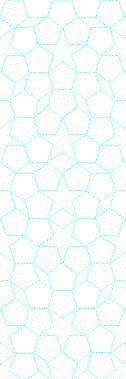 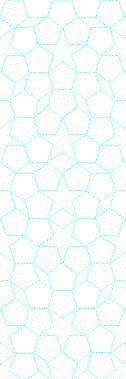 BAHAR ÇAKIR
21518009
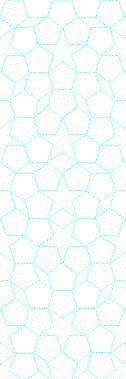 Konu
PAA-Cu2+-BSA BİYOKOMPLEKSİNİN FİZİKOKİMYASAL KARAKTERİZASYONU




Danışman
  DOÇ.DR.DOLUNAY ŞAKAR DAŞDAN
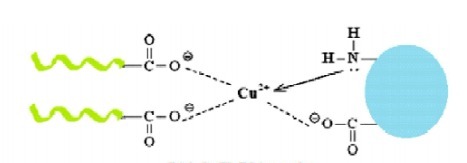 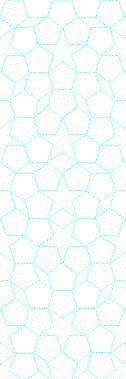 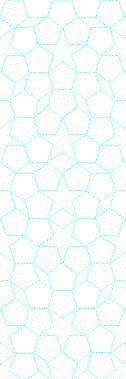 Tarih: 26.04.2022 Saat: 13:45
Yer: Fen-Edebiyat Fakültesi B2-D10